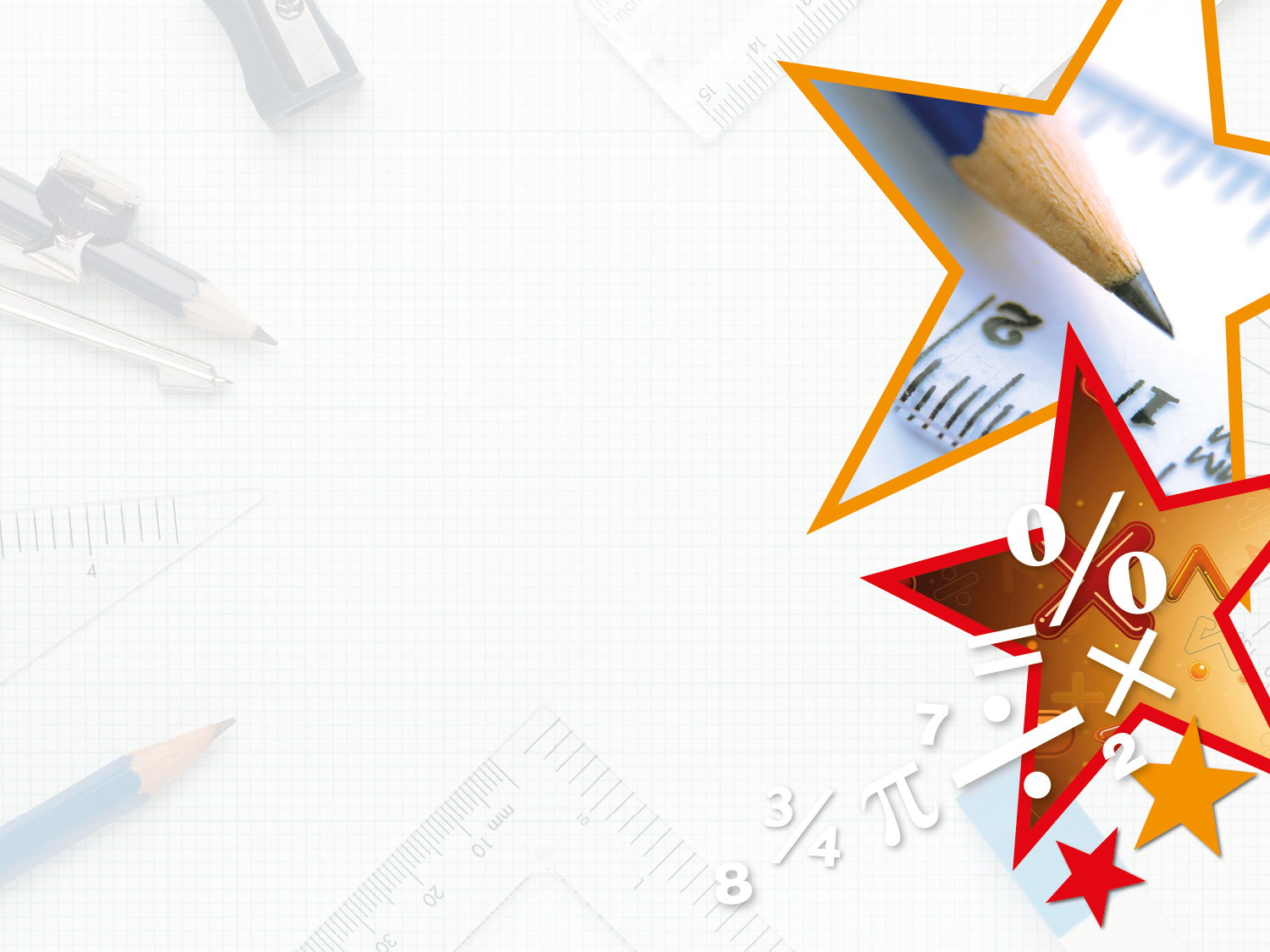 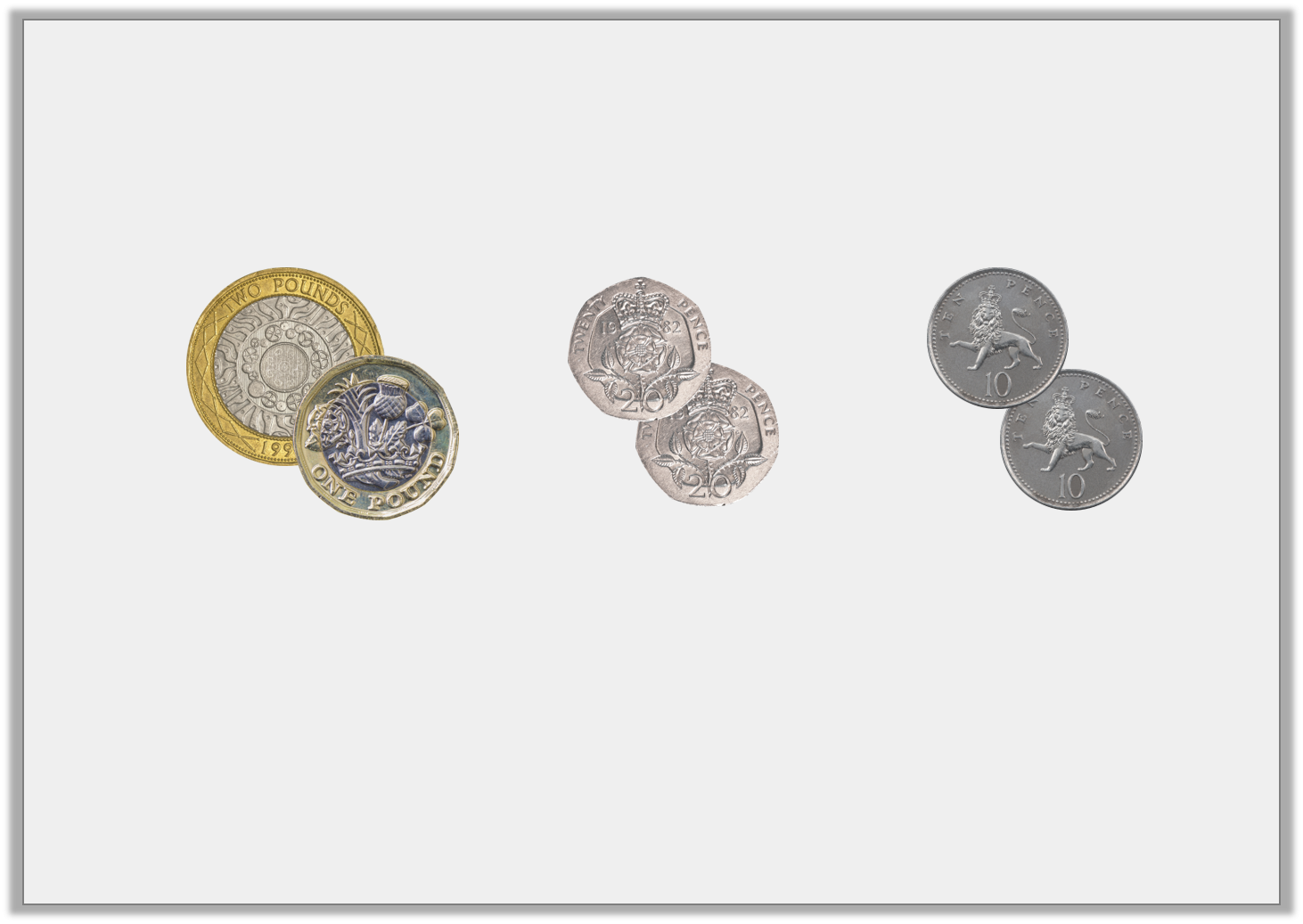 Varied Fluency 3

Circle the set with the most value.
Y1
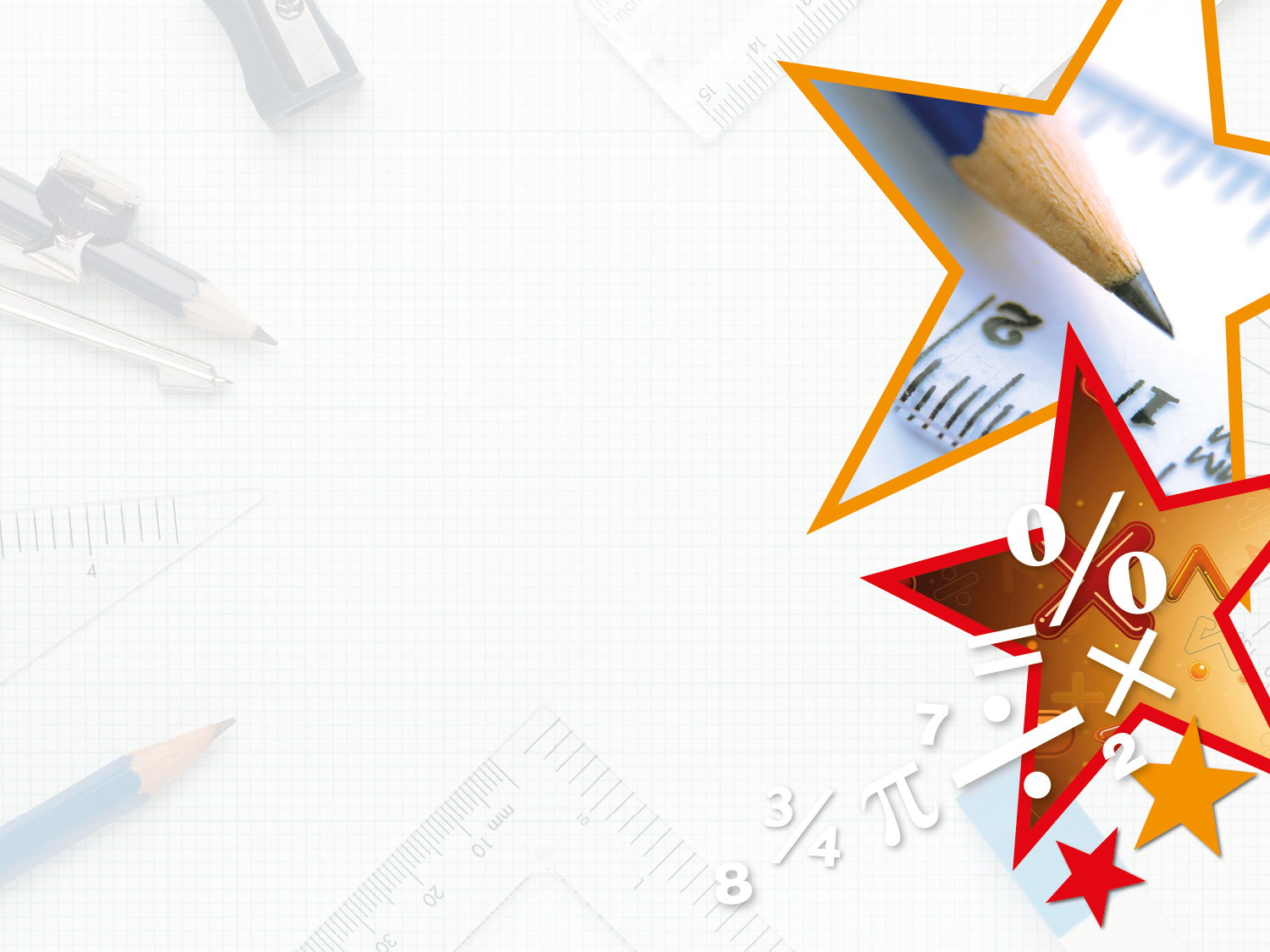 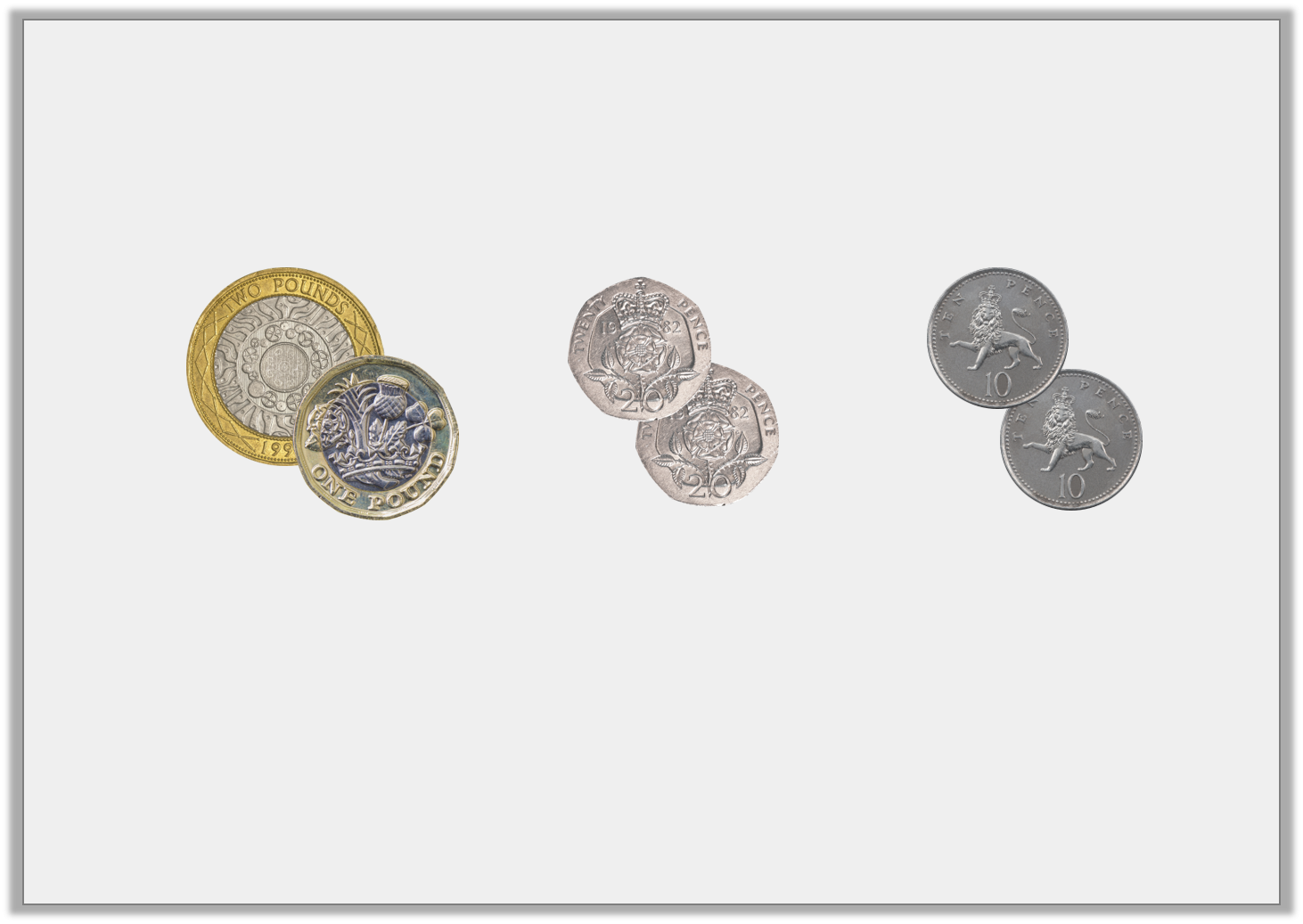 Varied Fluency 3

Circle the set with the most value.
40p
20p
£3
Y1
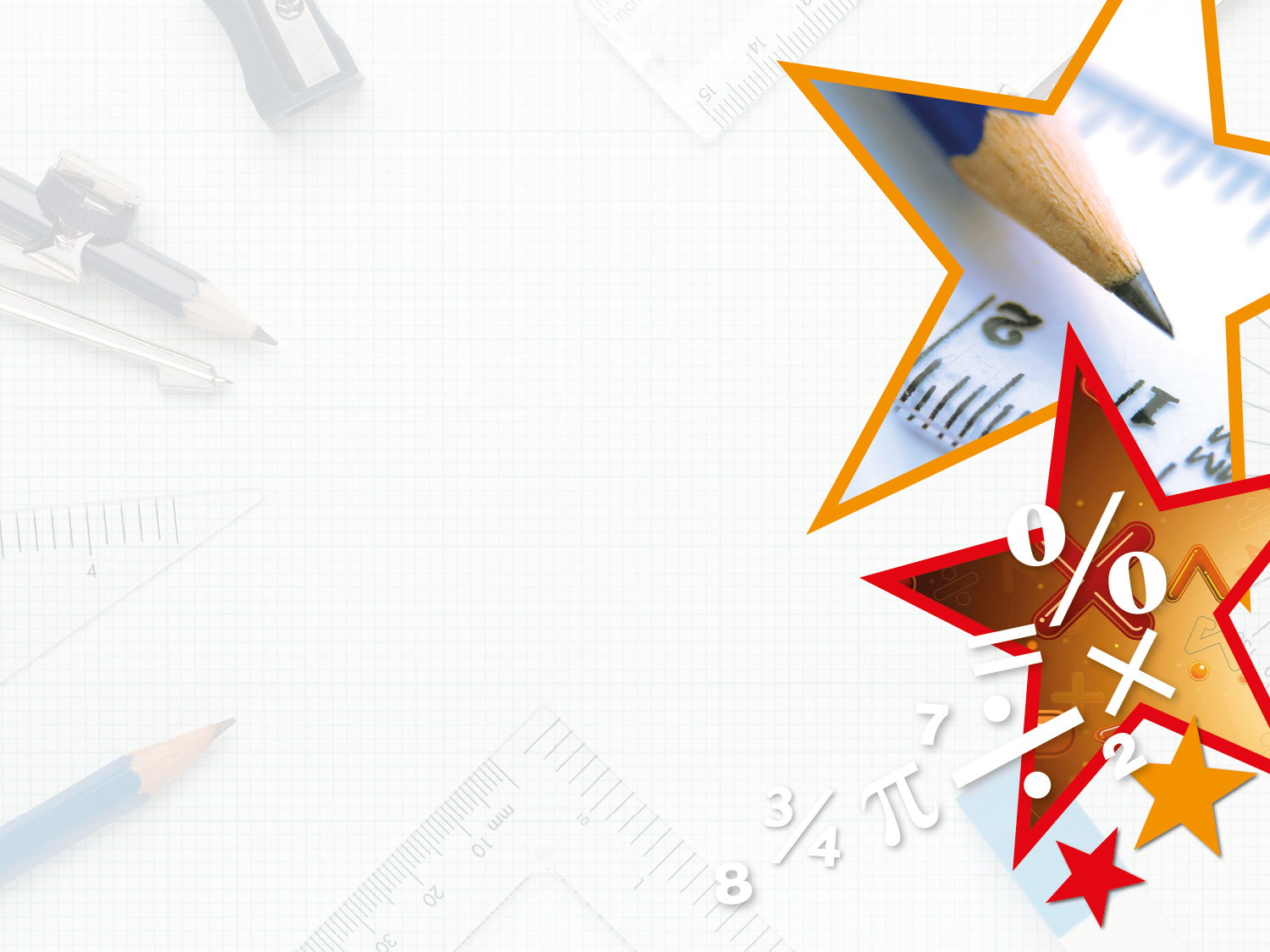 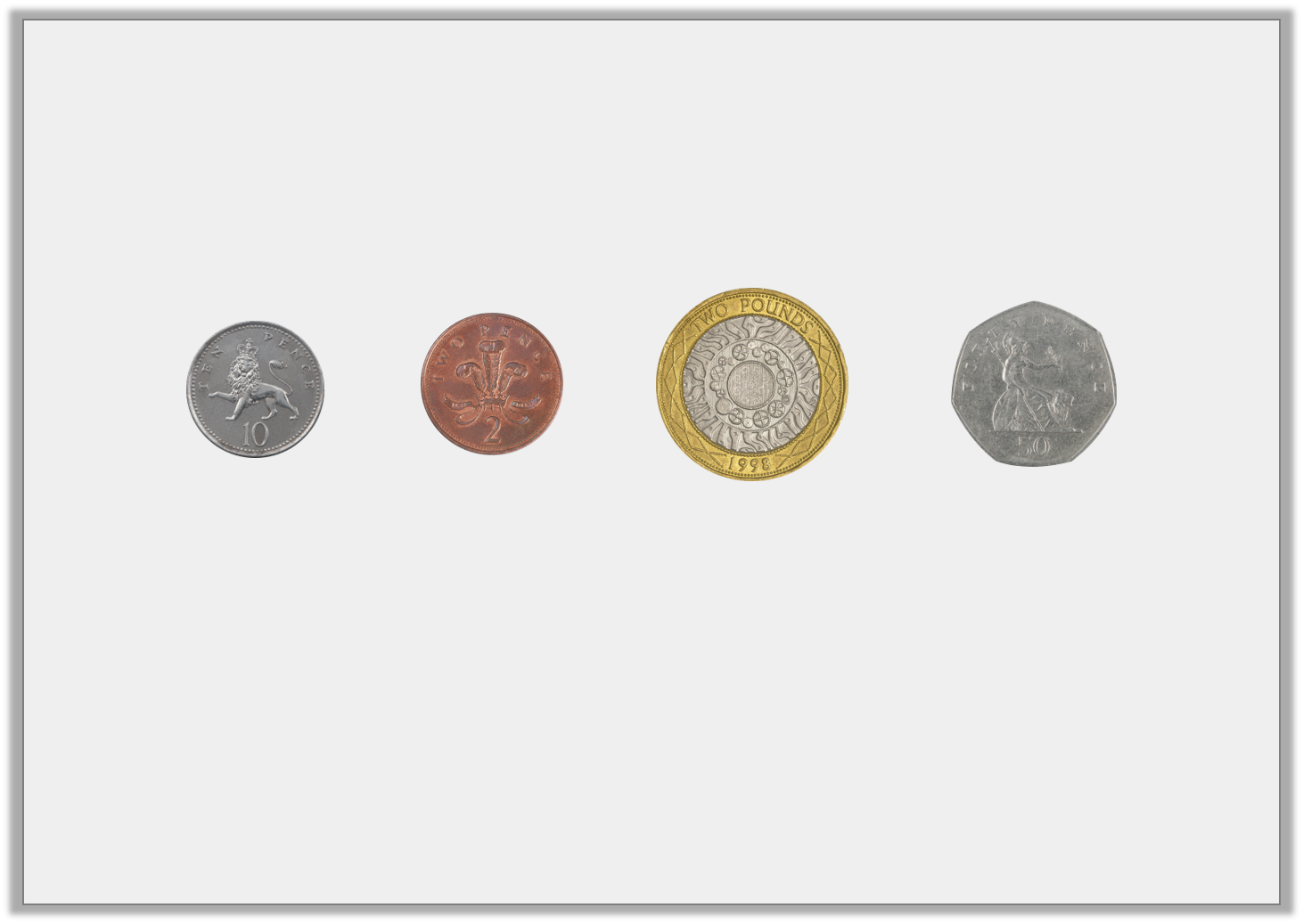 Varied Fluency 4

Order the coins from least to most value.
Y1
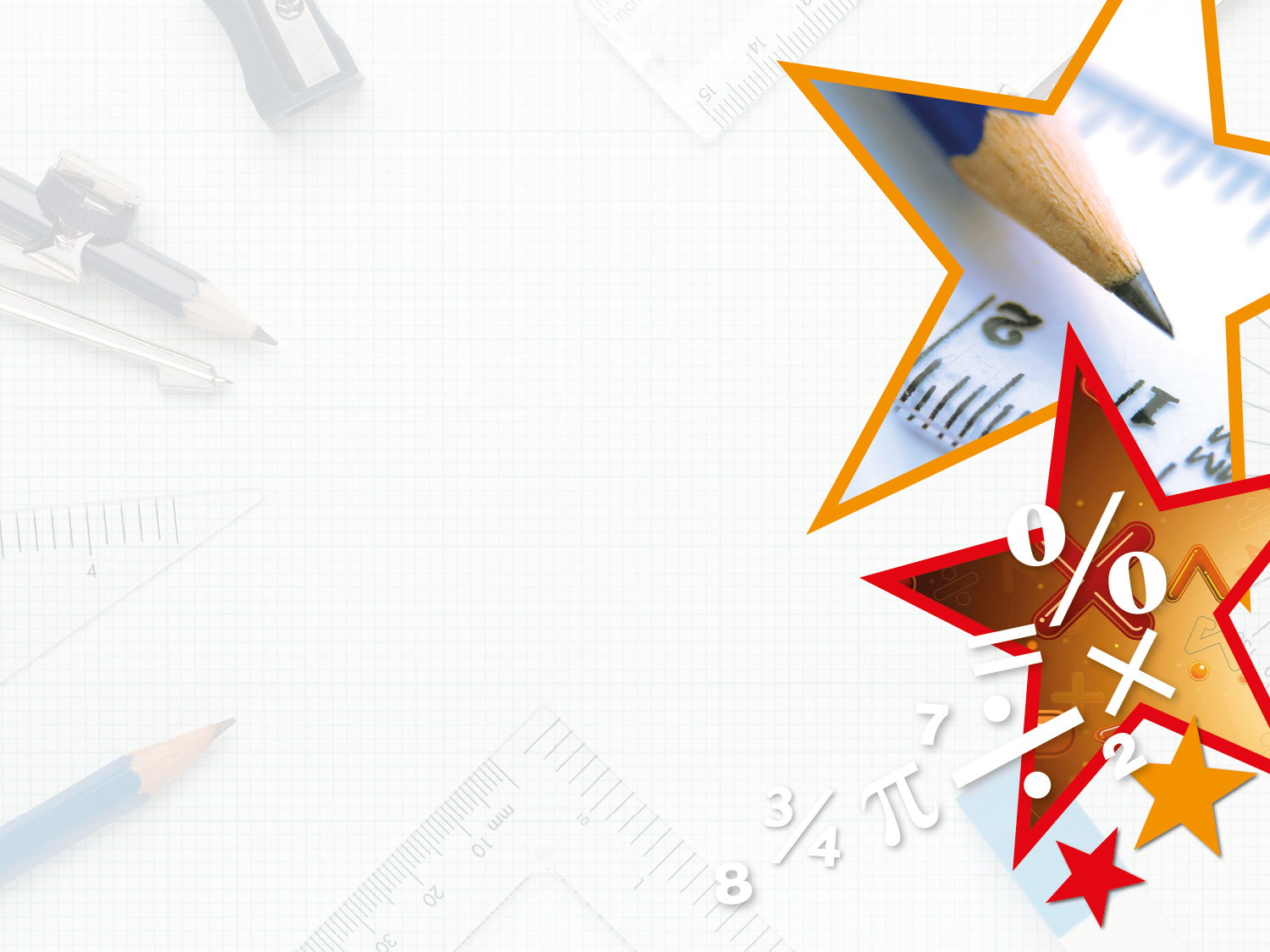 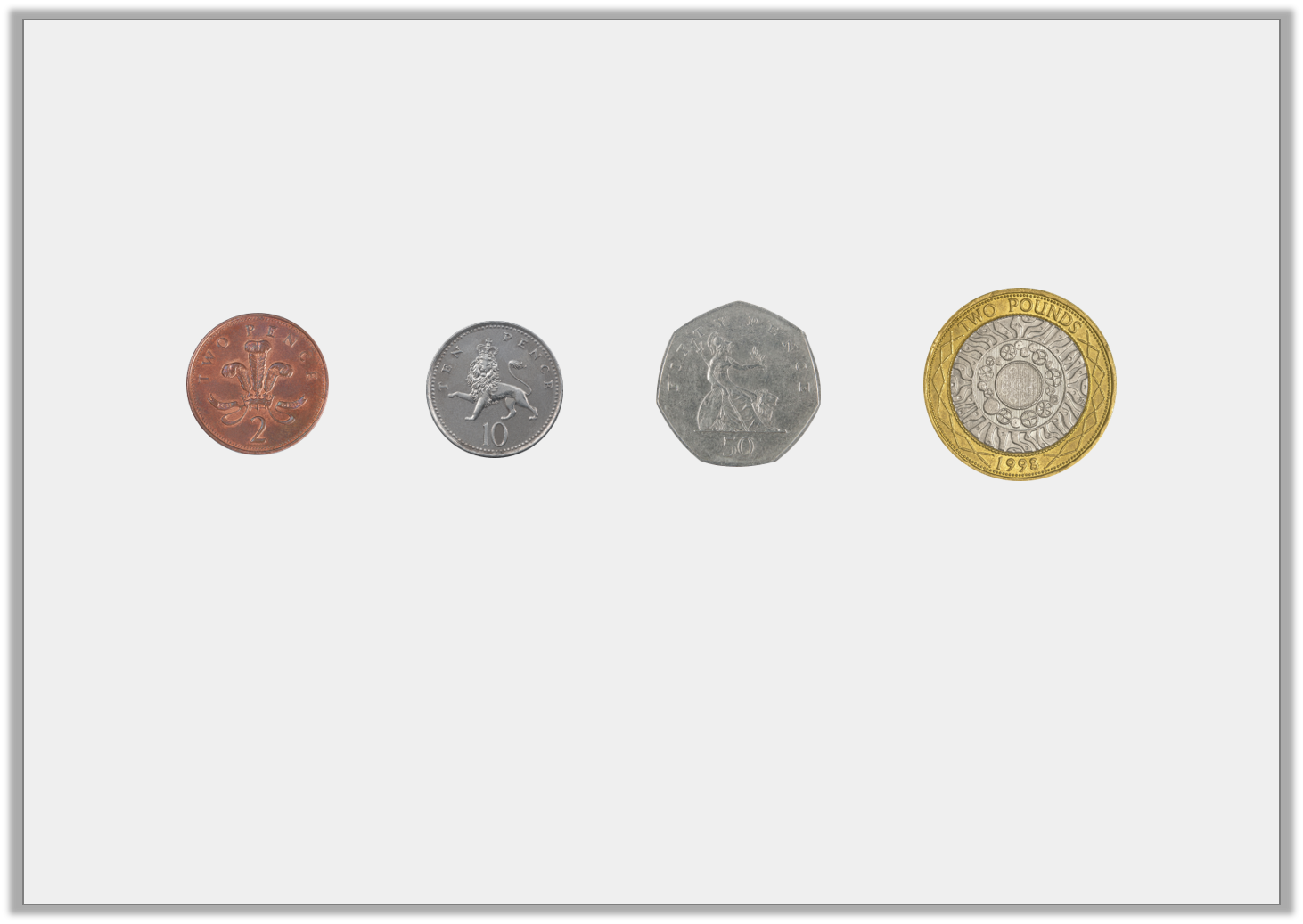 Varied Fluency 4

Order the coins from least to most value.
least
most
Y1
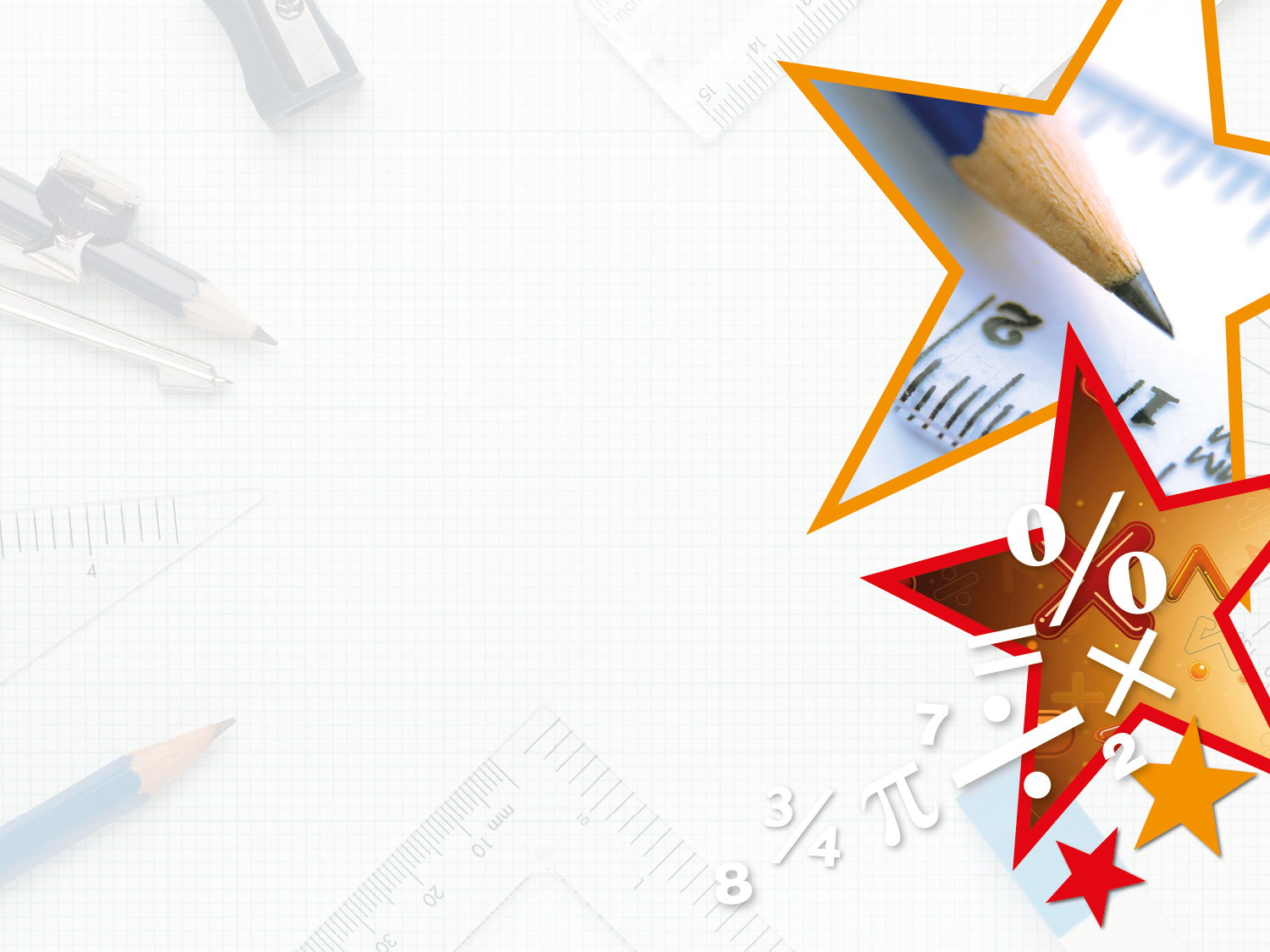 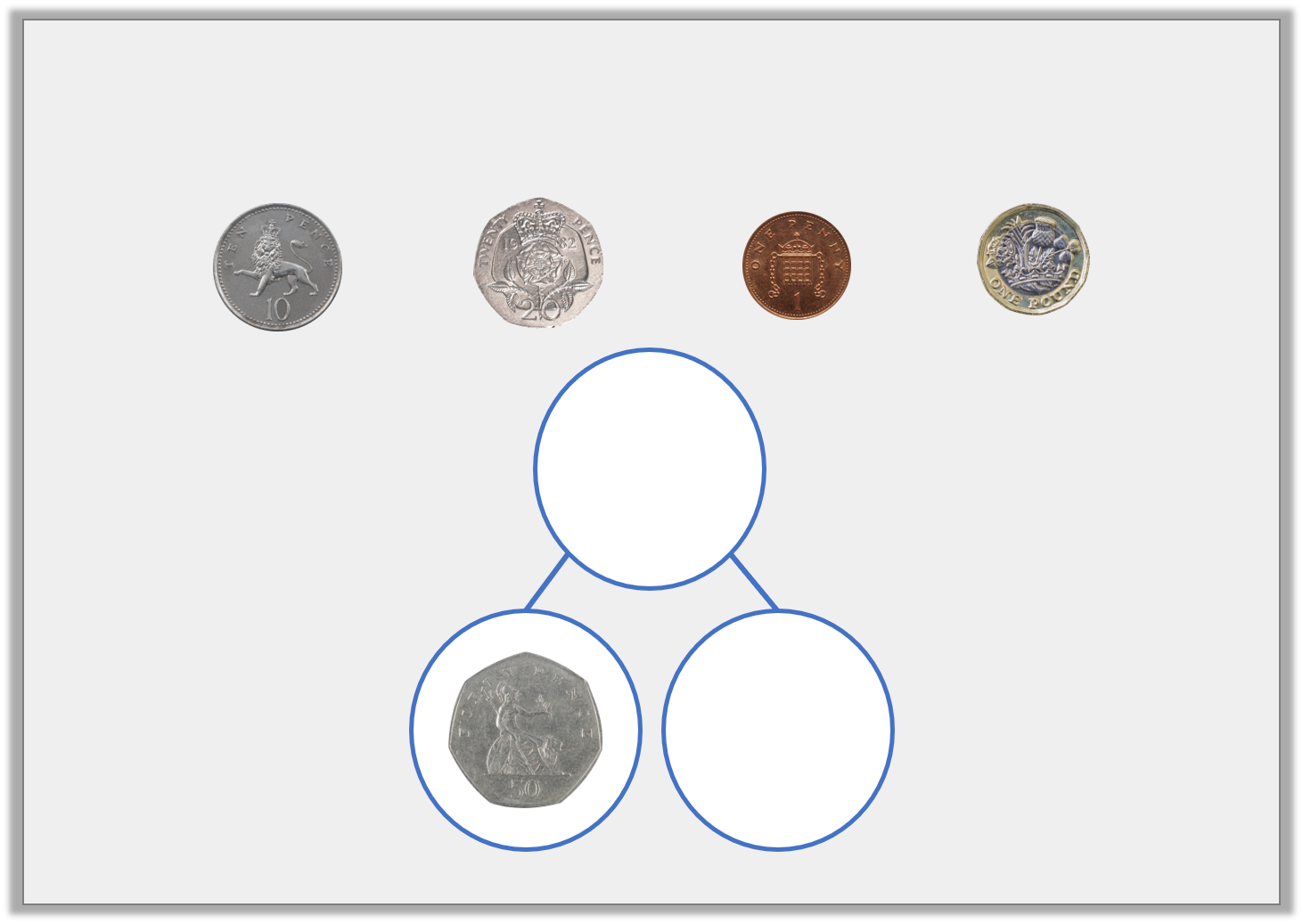 Varied Fluency 5

Use two of these coins to complete the part whole model.
80p
Y1
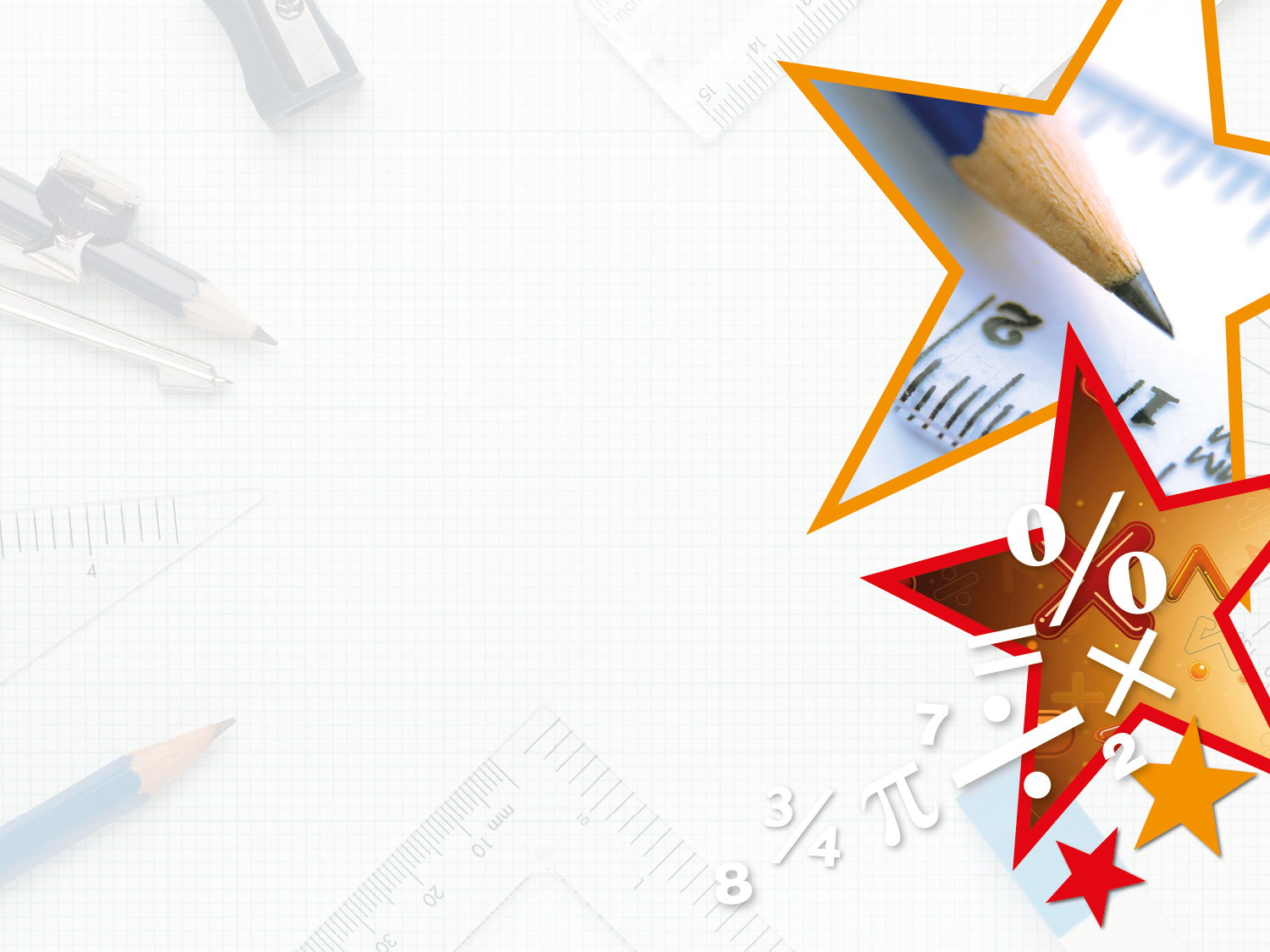 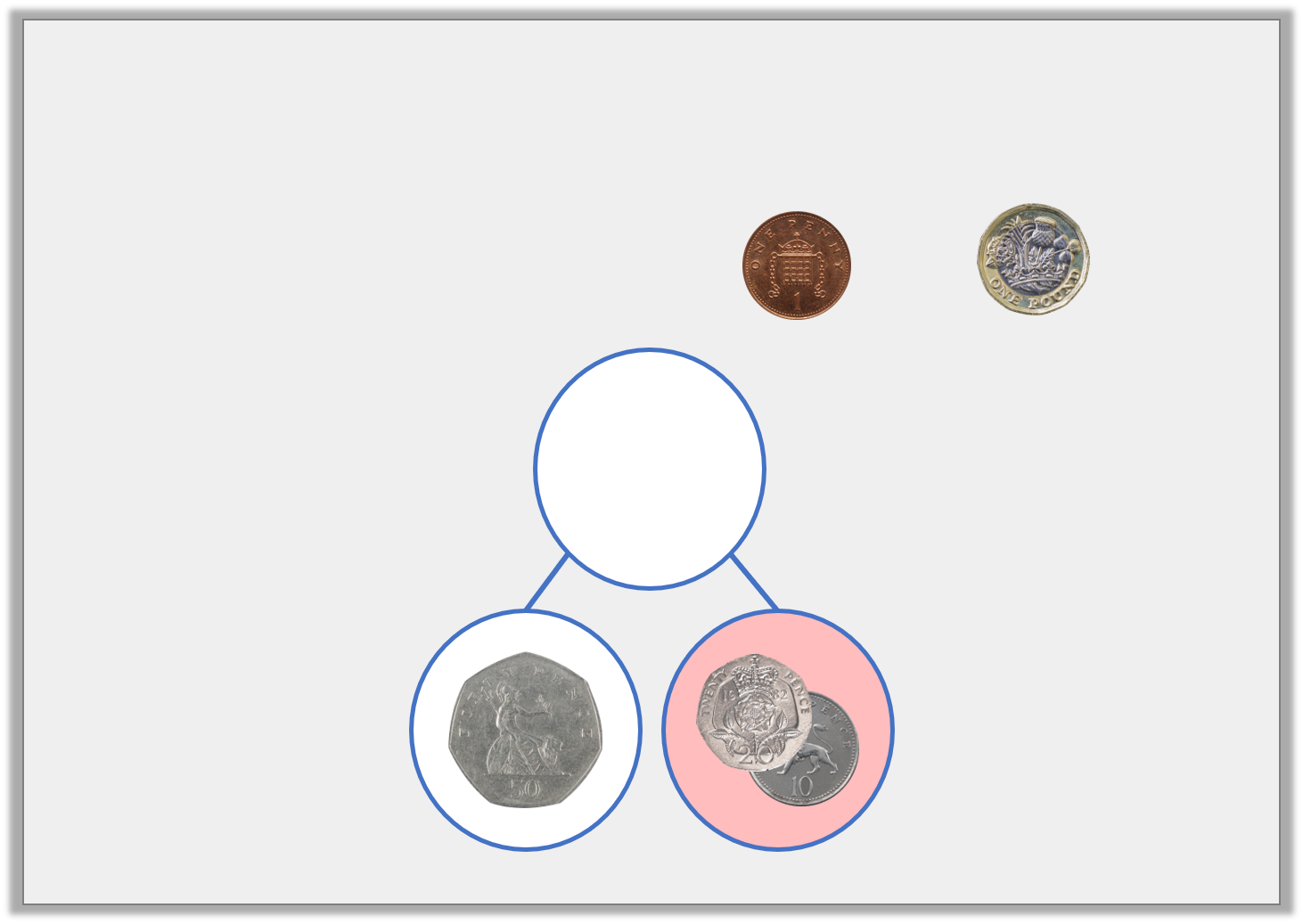 Varied Fluency 5

Use two of these coins to complete the part whole model.
80p
Y1
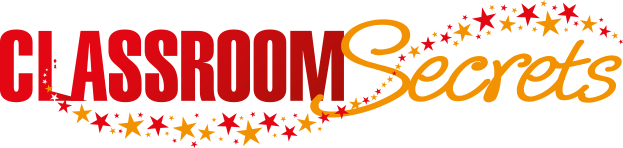 © Classroom Secrets Limited 2018
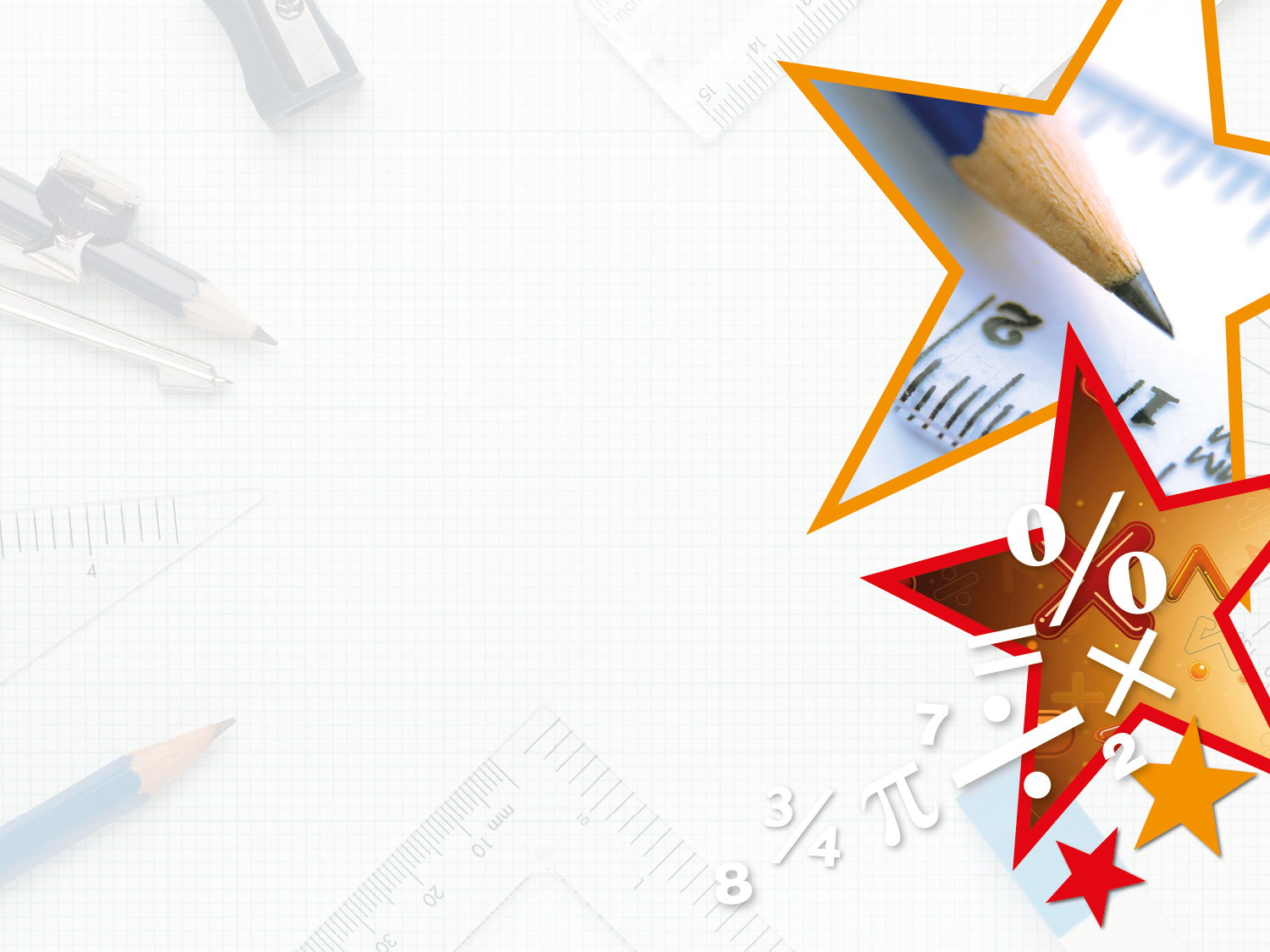 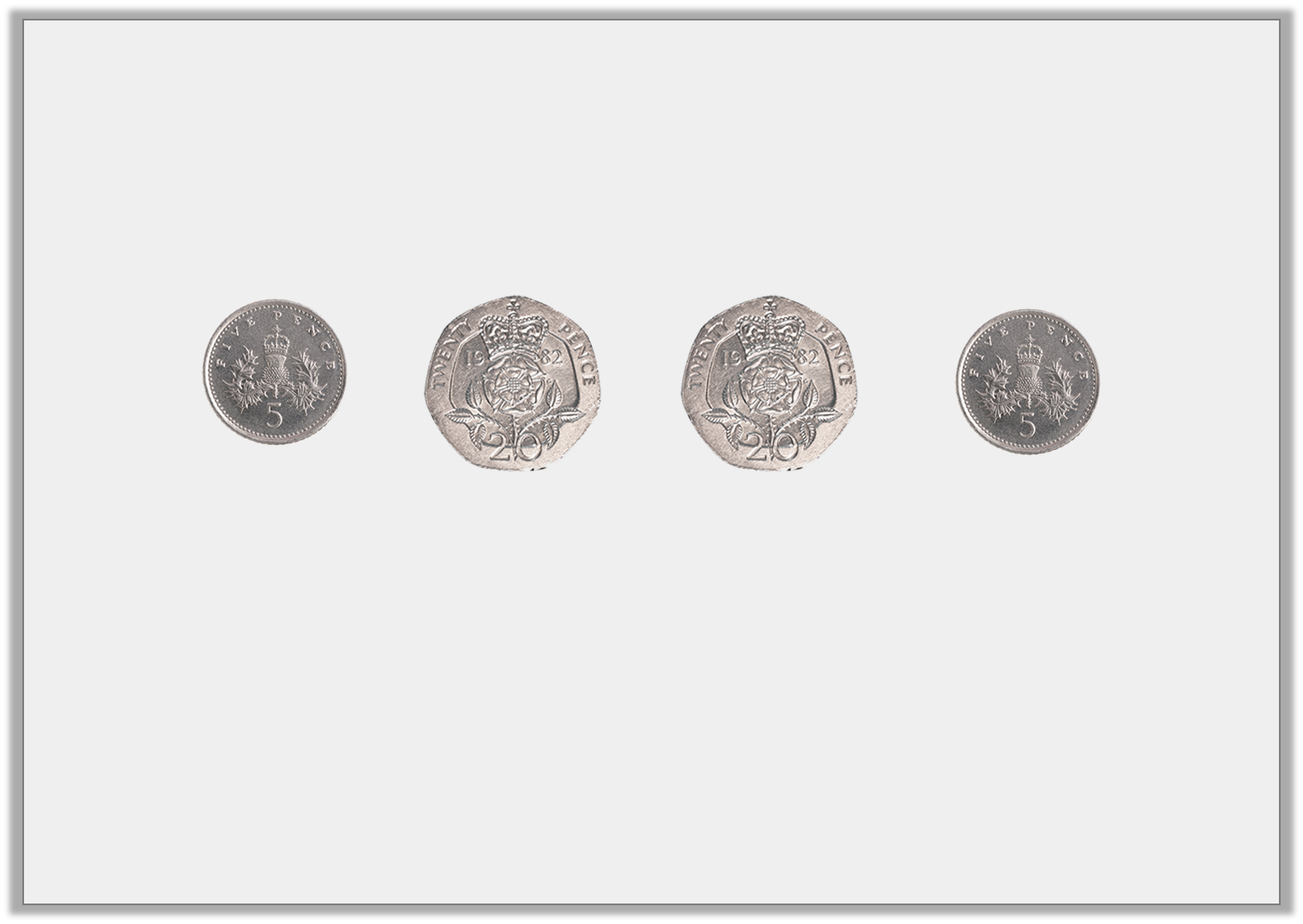 Varied Fluency 1

Circle the correct total for the coins shown.
Y2
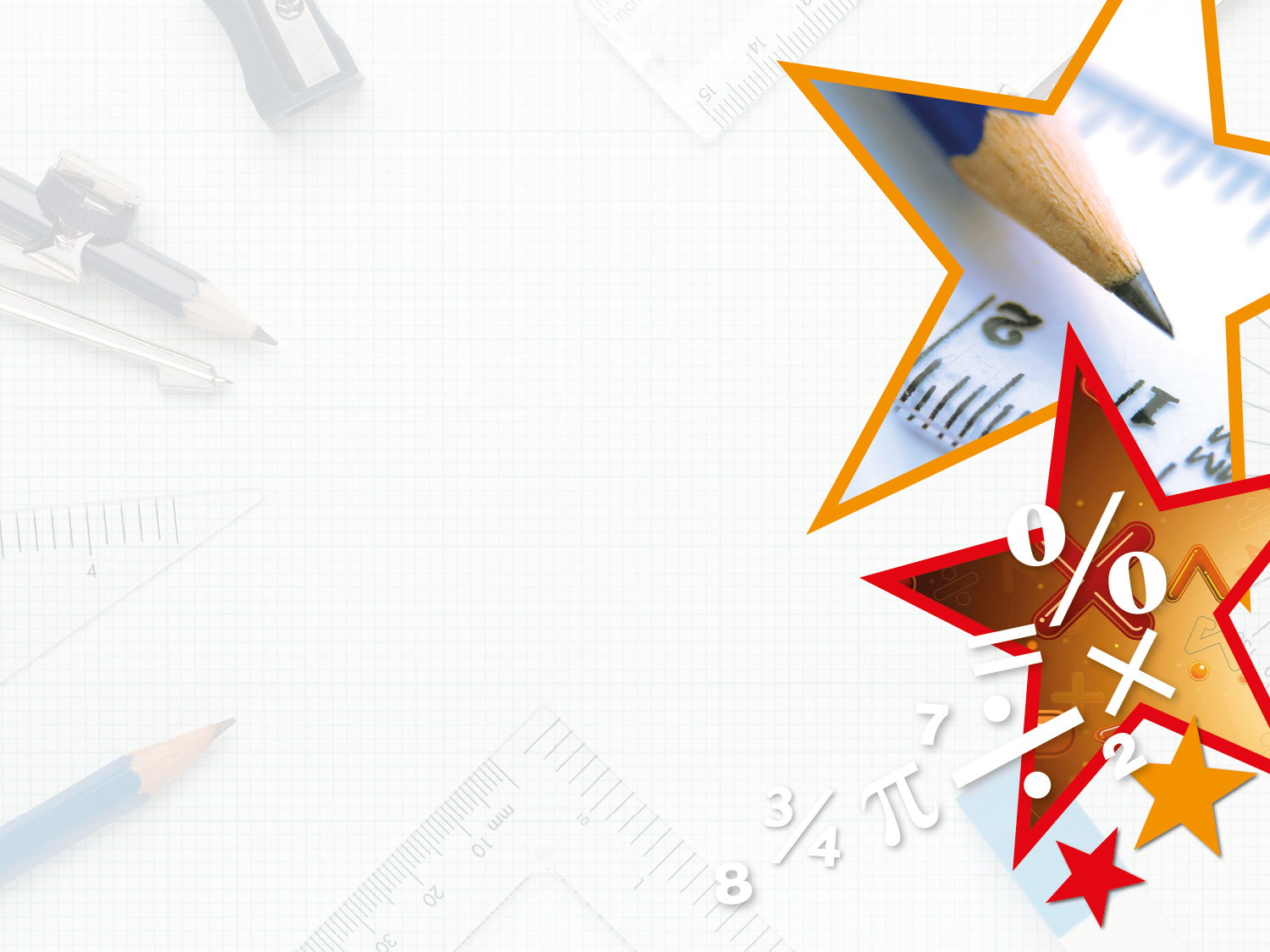 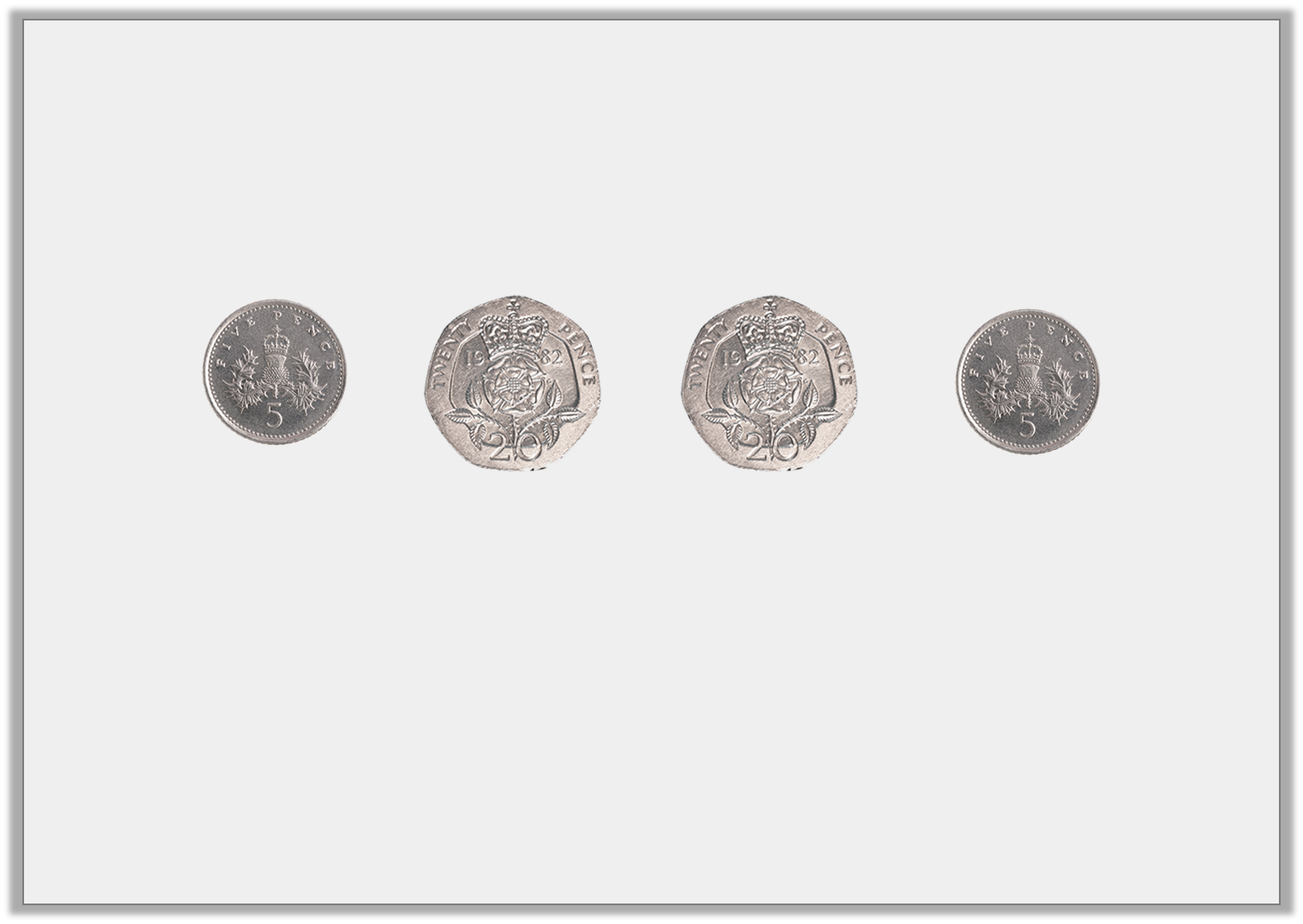 Varied Fluency 1

Circle the correct total for the coins shown.
Y2